Тюменский район
Муниципальное автономное дошкольное образовательное учреждение
Детский сад № 106 города Тюмени




Областной креатив – фестиваль «Надежда»
Направление: «Проба пера»
Исследовательский проект
«ОЧЕНЬ СКАЗКИ Я ЛЮБЛЮ, СОЧИНЮ – КА Я СВОЮ»
	

Автор: Елгешин Семён, 5 лет 
воспитанник средней группы
МАДОУ д/с №106 города Тюмени
Руководитель (воспитатель):
Велижанина Алена Николаевна


2019 г.
Тема проекта: «Очень сказки я люблю, сочиню – ка я свою»
Образовательная организация: МАДОУ д/с №106 города Тюмени
Участник проекта: 
Елгешин Семён, 5 лет
Руководитель проекта: воспитатель Велижанина Алена Николаевна
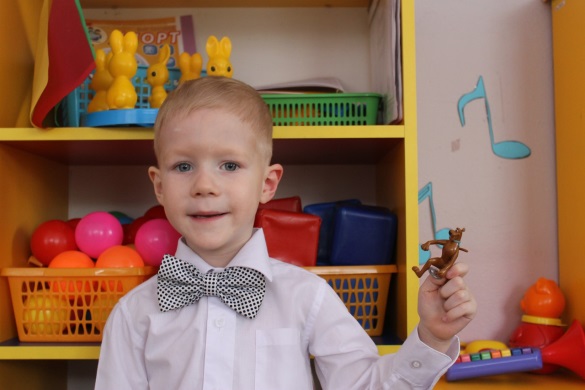 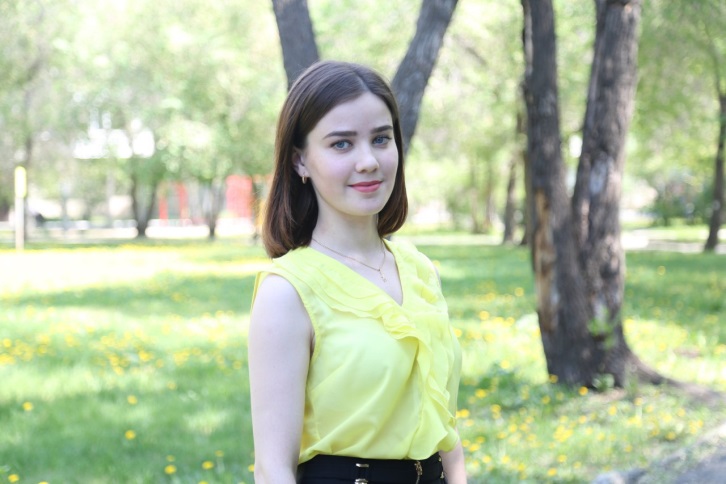 Цель: 
-развивать умение детей содержательно пересказывать сказку;
- научить детей сочинять сказку с последовательно развивающимися действиями;
-активизировать и обогащать фантазию и речь детей;
-развивать умение передавать сюжет сказки с помощью иллюстраций;
-развивать воображение и творчество;
-вовлечь родителей к совместному творчеству.
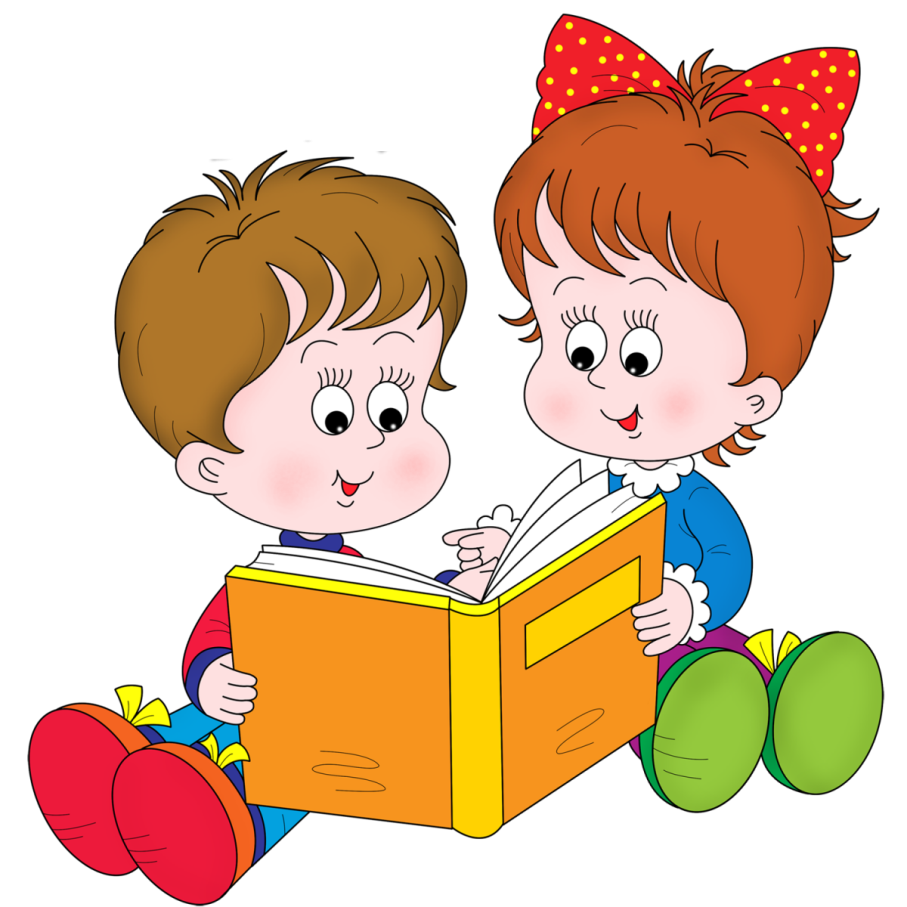 Актуальность:
Дети – это юные фантазёры. Каждый день я слышу от них  различные, придуманные истории. Некоторым это даётся легко, но есть и те дети, которые стесняются и не могут в полной мере раскрыть свой потенциал. Поэтому я и выбрала данную тему для раскрытия творческого потенциала закомплексованных детей и усовершенствования сочинительских способностей других детей. 
В придуманной детьми сказке, ребенок может так раскрыться, проявить свою фантазию и изобретательность, как он не проявлял себя в ежедневных делах группы. Сказка, написанная ребенком, создает ему ситуацию успеха, признание среди сверстников, самоутверждение.
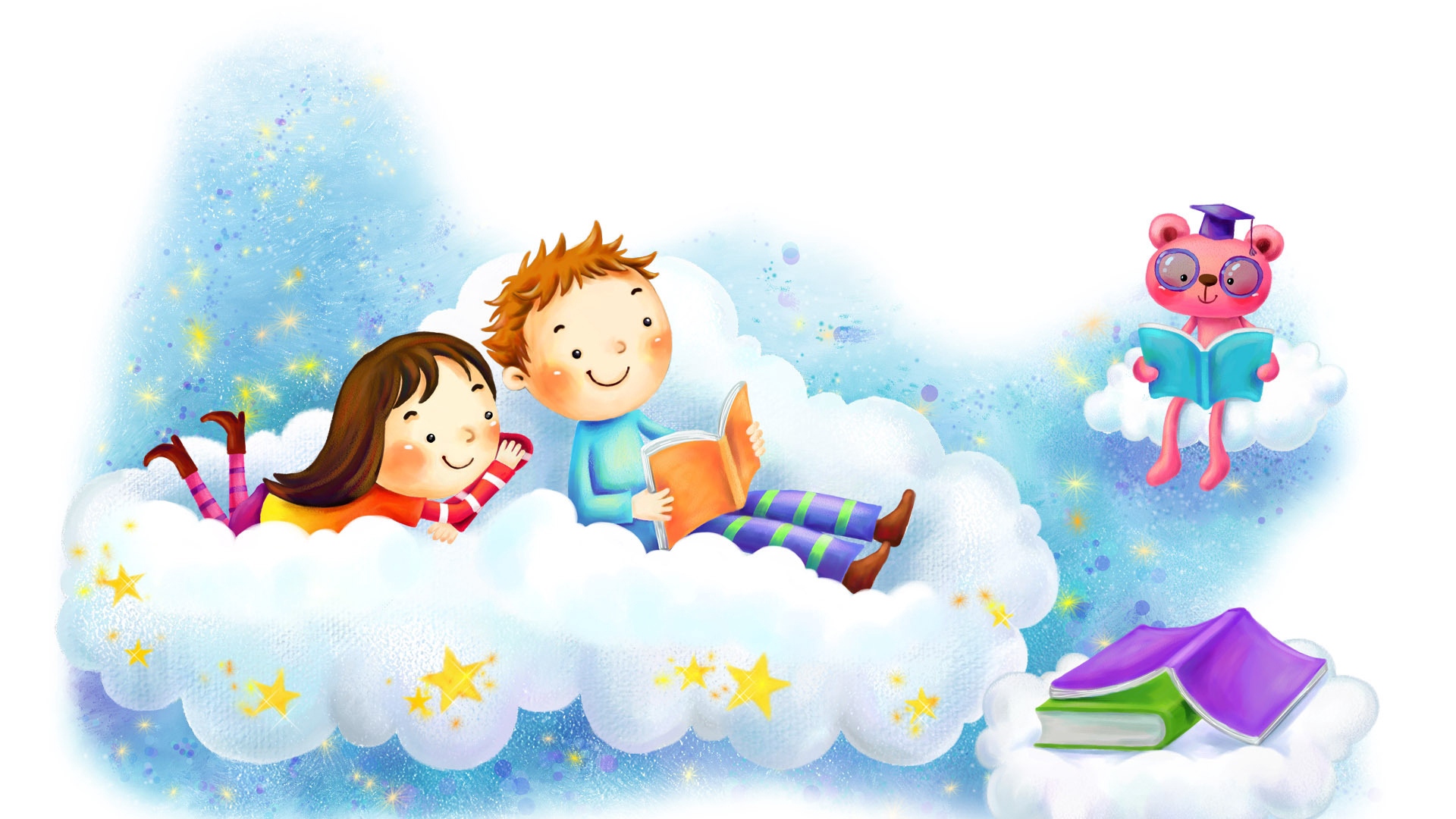 Задачи: 
-помочь сформировать умение самостоятельно придумывать событие, явление, определять его место и время прохождения.
-подвести к коллективному сочинению сказки на предложенную тему.
-развивать связную речь детей, работать над ее выразительностью.
-способствовать развитию  словаря,  формированию  грамматического строя речи.
-развивать интерес к творчеству,  творческие  способности,  желание фантазировать.
Гипотеза:
Сочинение сказки – раскрывает творческие способности ребёнка, пополняет его словарный запас и обогащает жизненный опыт.
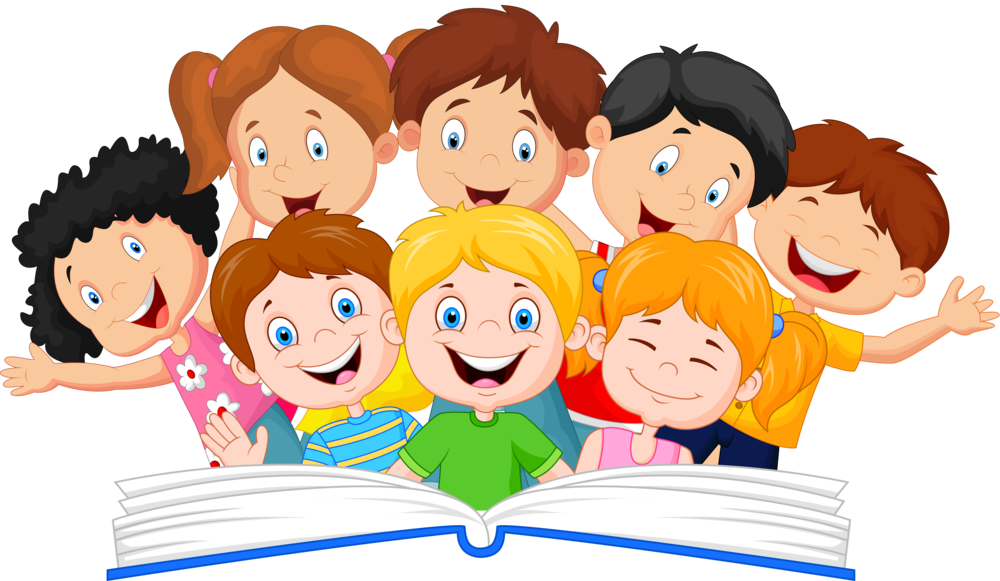 Методы исследования: 
Изучить виды сказок и прослушать некоторые сказки, с дальнейшим пересказом.
Провести викторину между командами на знания русских народных сказок.
Инсценировка знакомых сказок и придуманных детьми.
Нарисовать иллюстрации к нескольким знакомым сказкам.
Оформление книги по собственной сказке с помощью родителей.
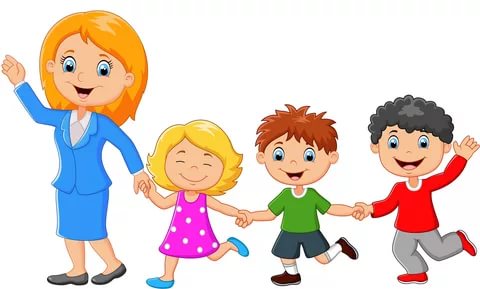 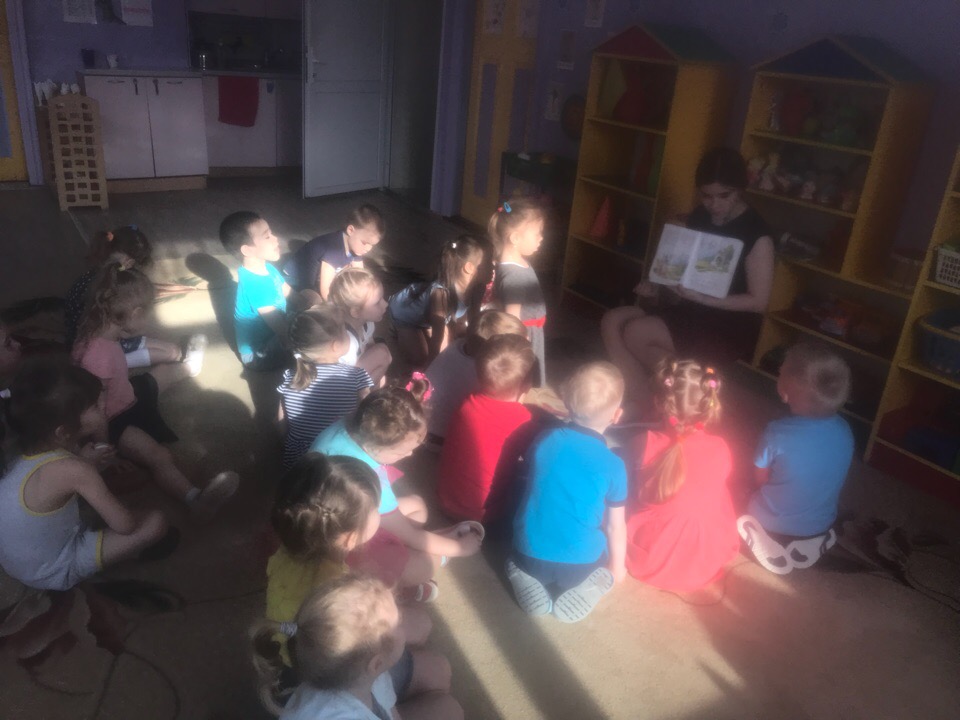 Чтение сказок
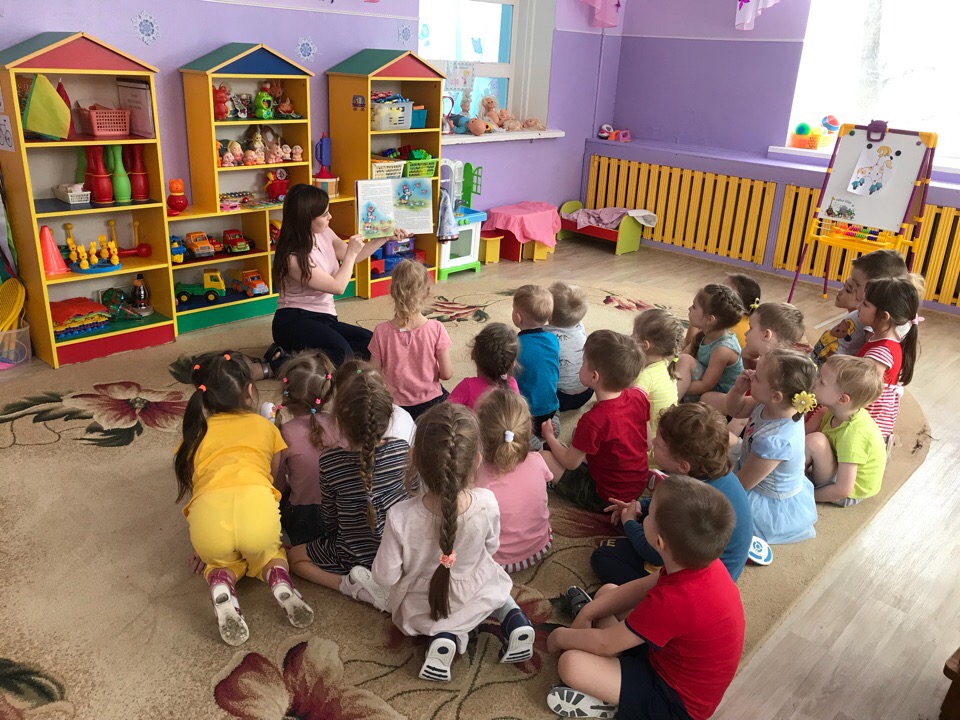 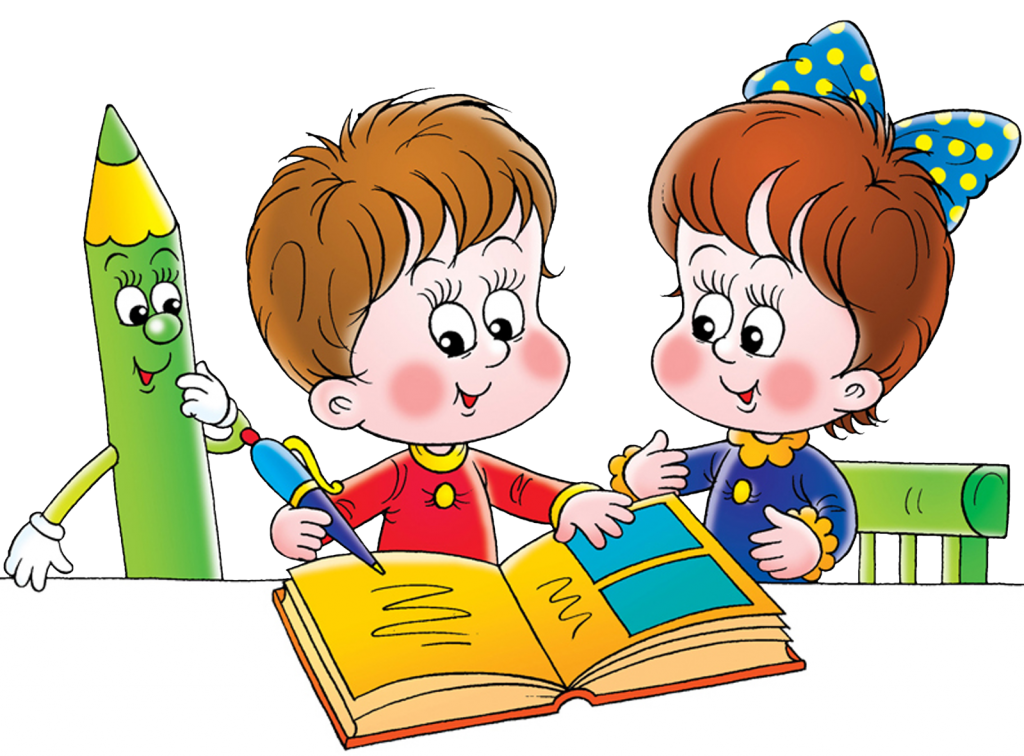 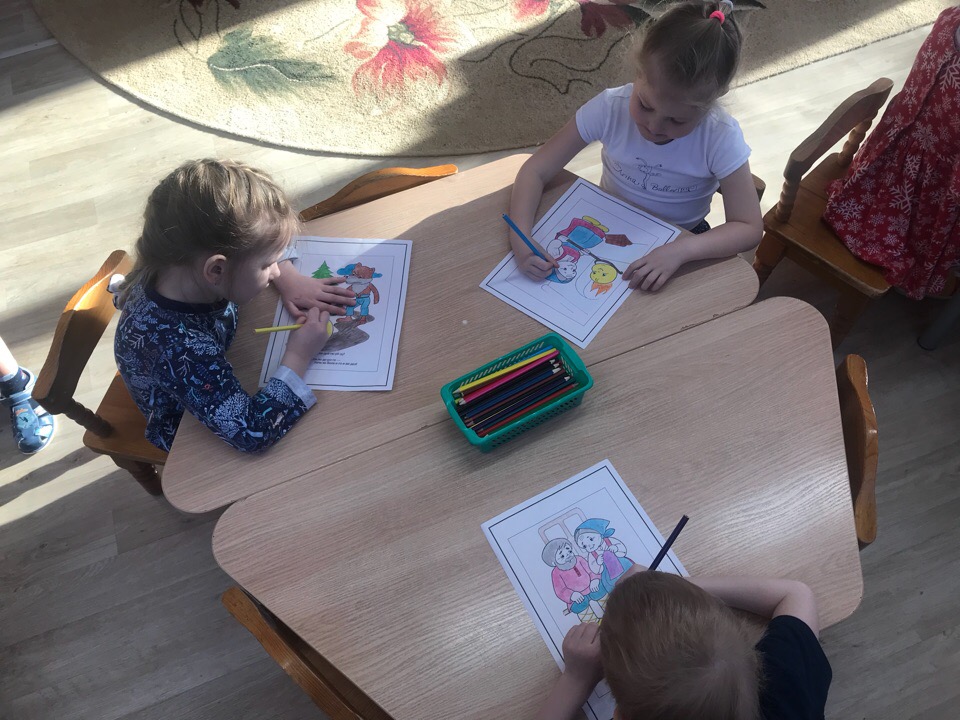 Раскрашивание иллюстраций, для сказки «Колобок»
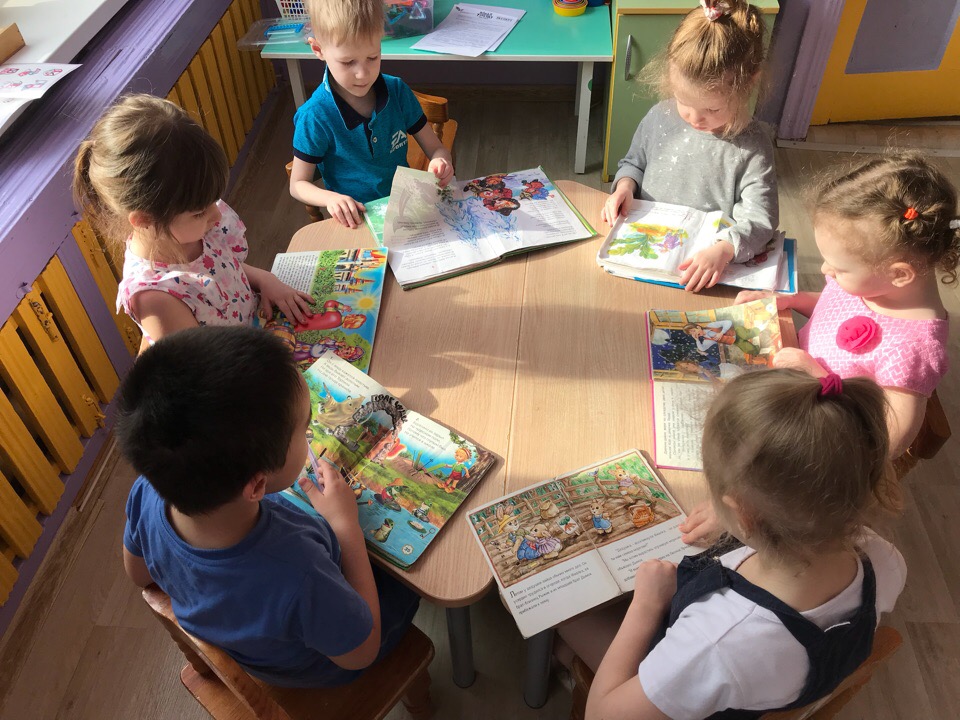 Рассматривание иллюстраций
Инсценировка сказки «Рукавичка»
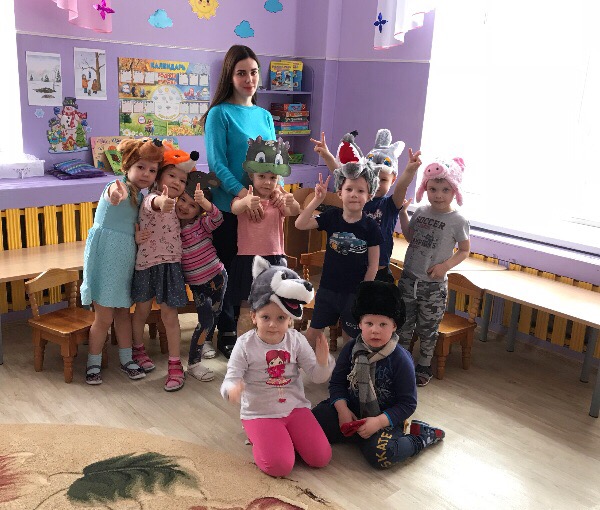 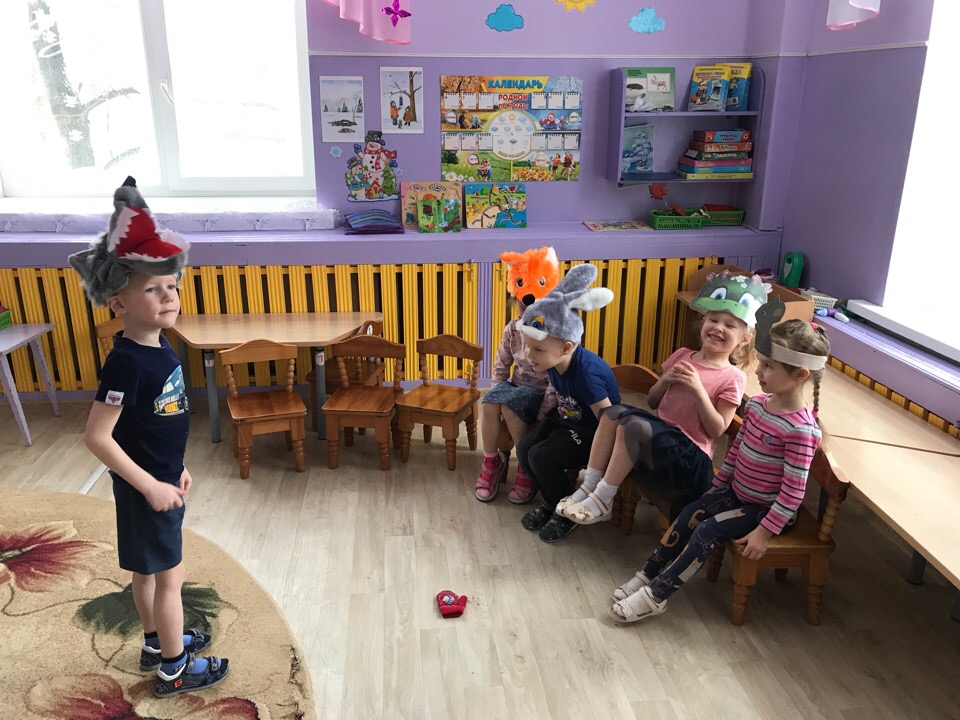 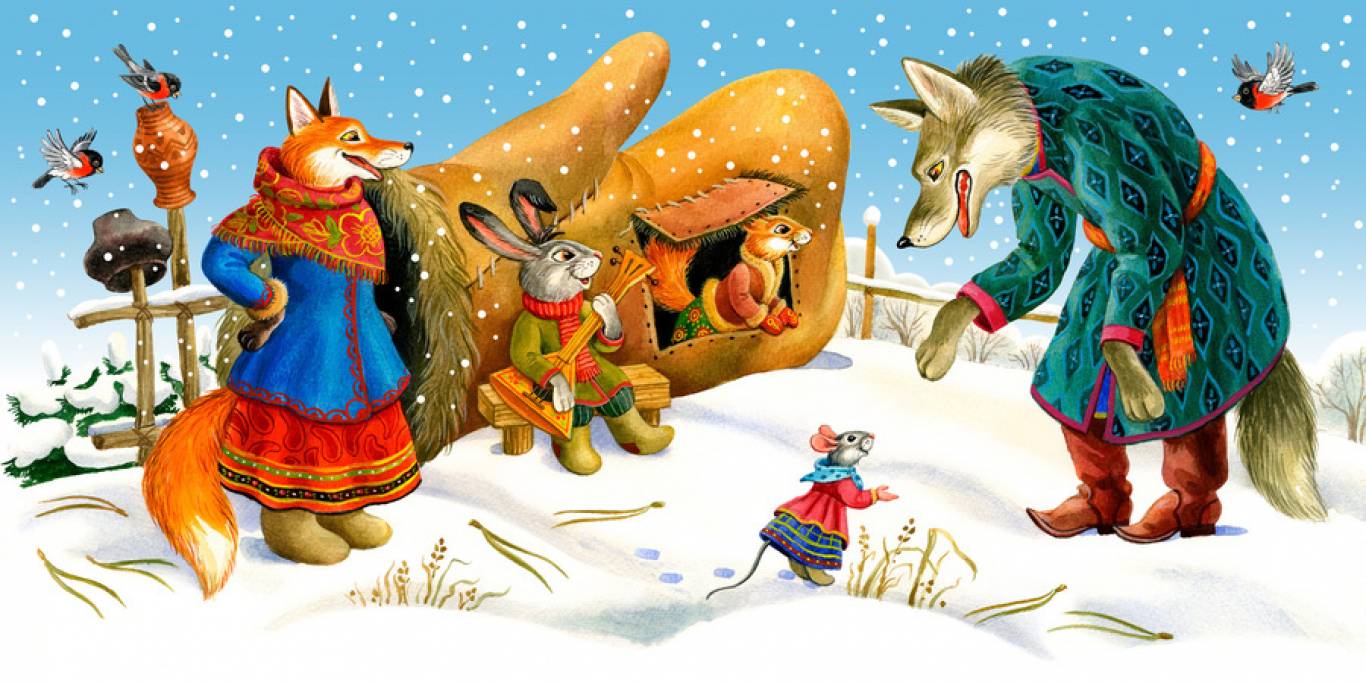 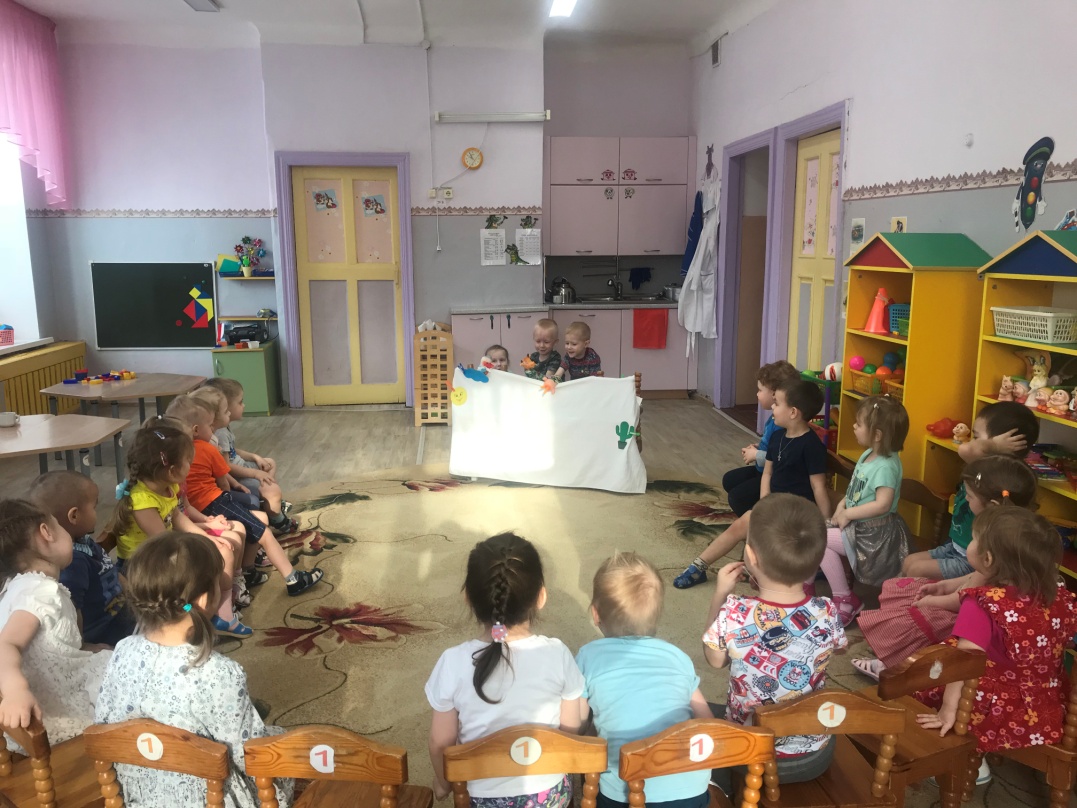 Инсценировка сказки собственного сочинения
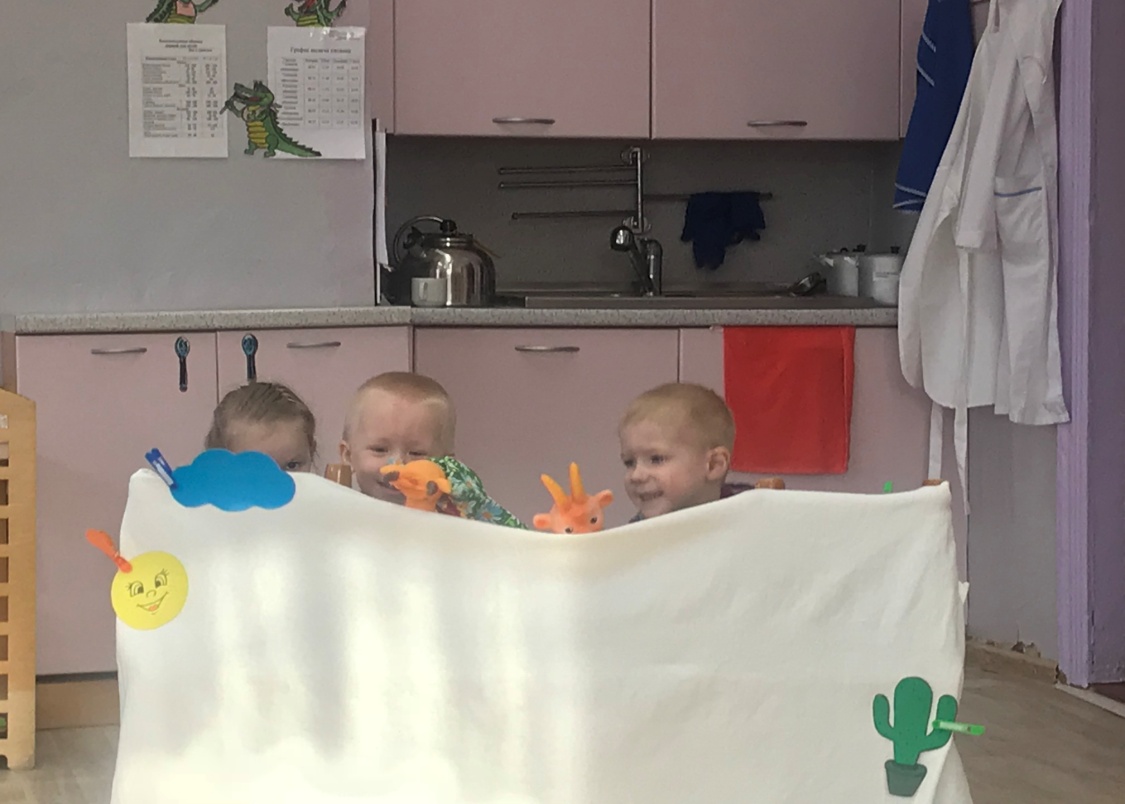 «Приключения рыжего бычка»
Посещение театральных представлений
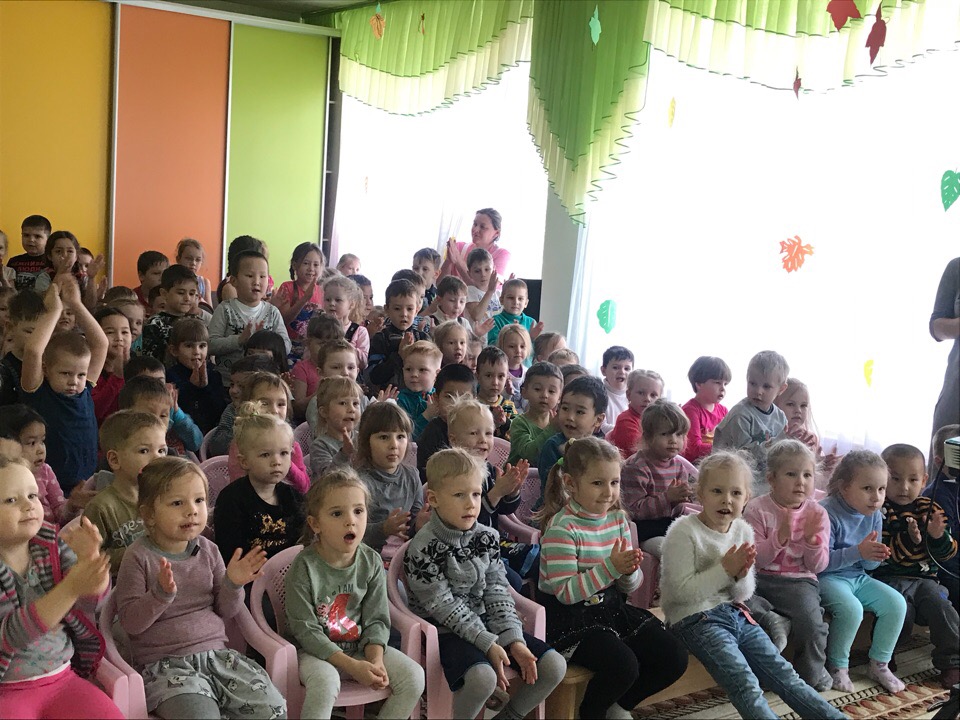 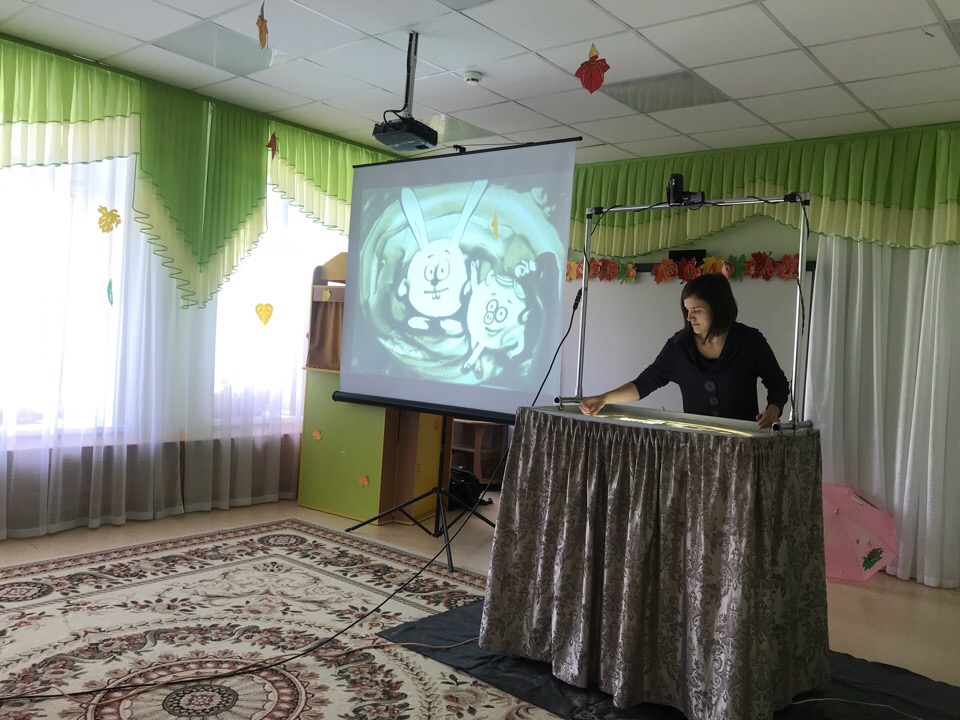 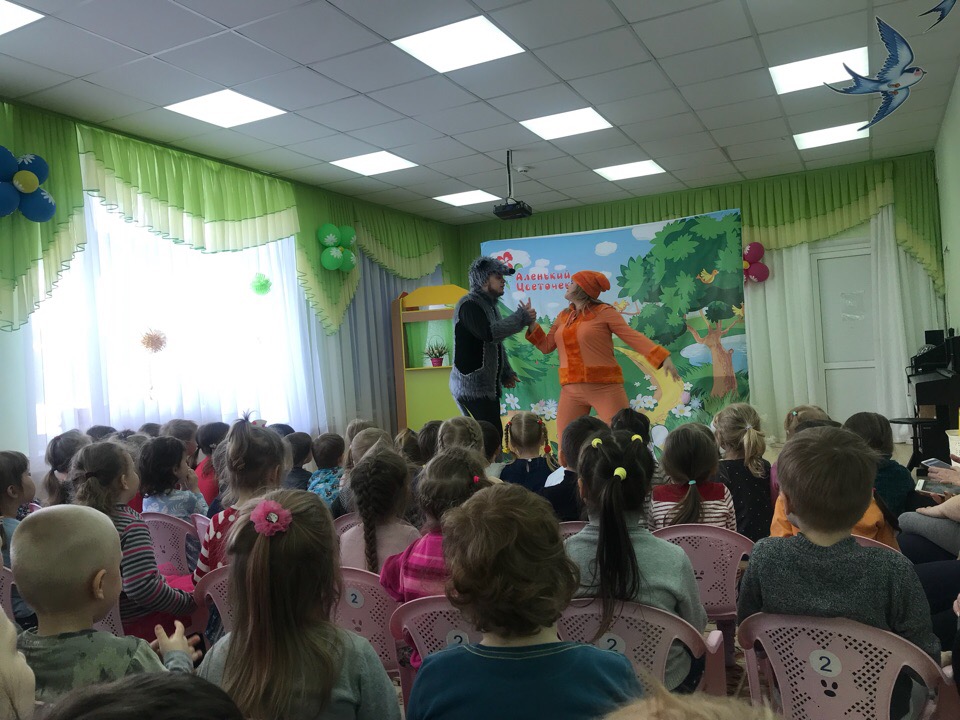 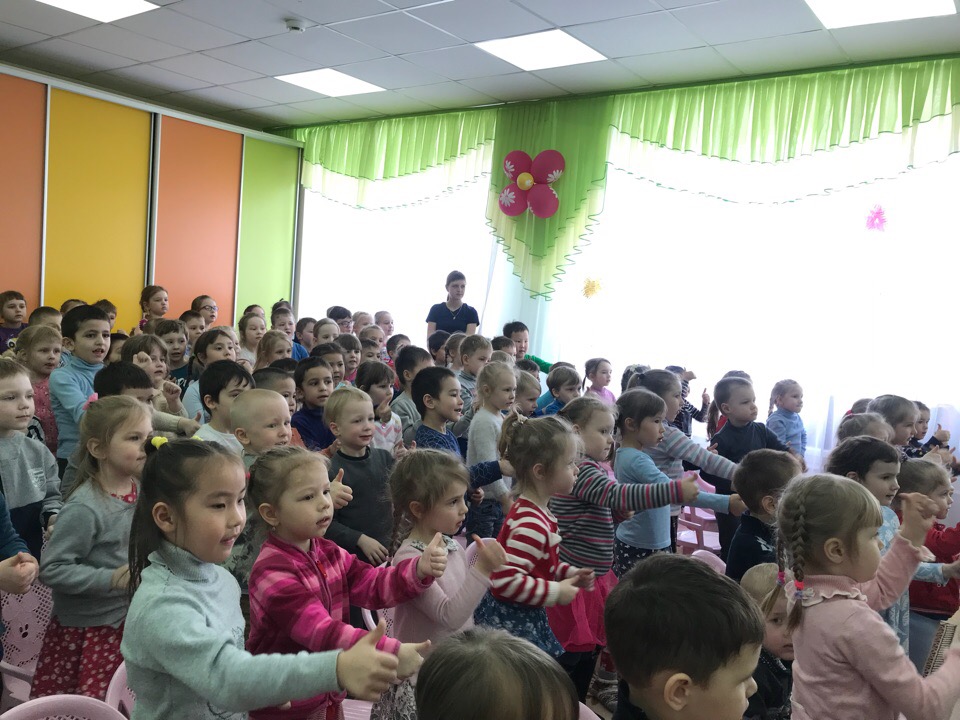 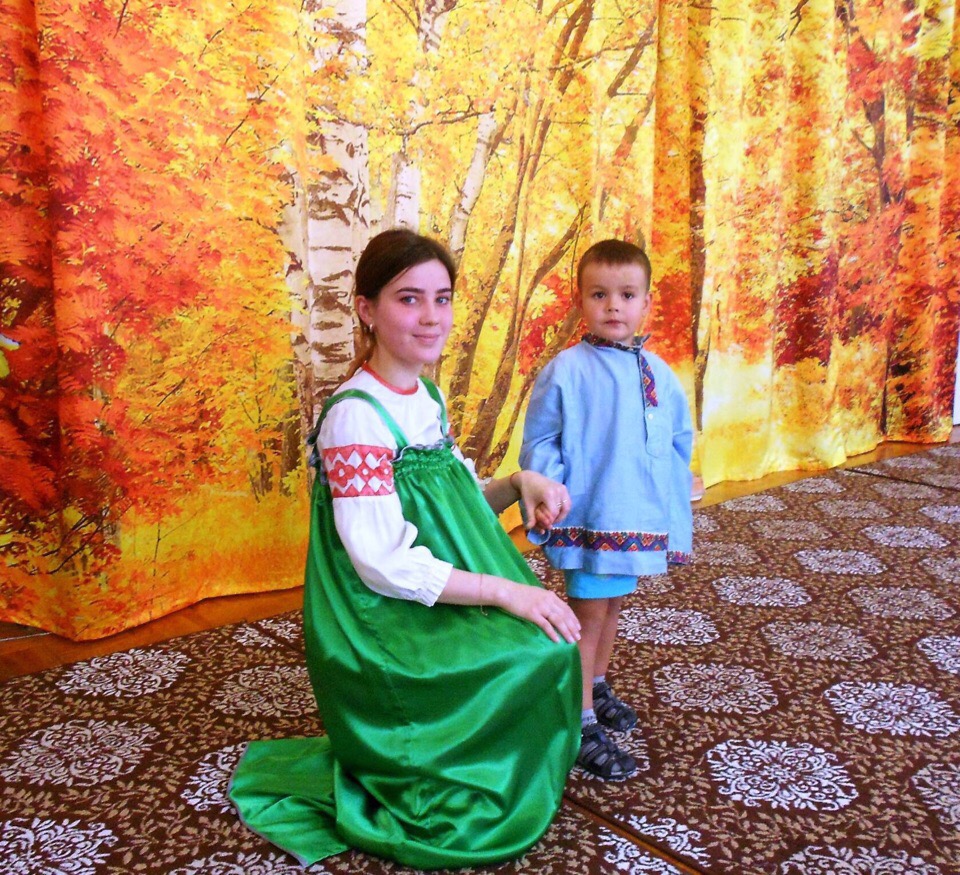 Участие 
в деятельности 
детского сада
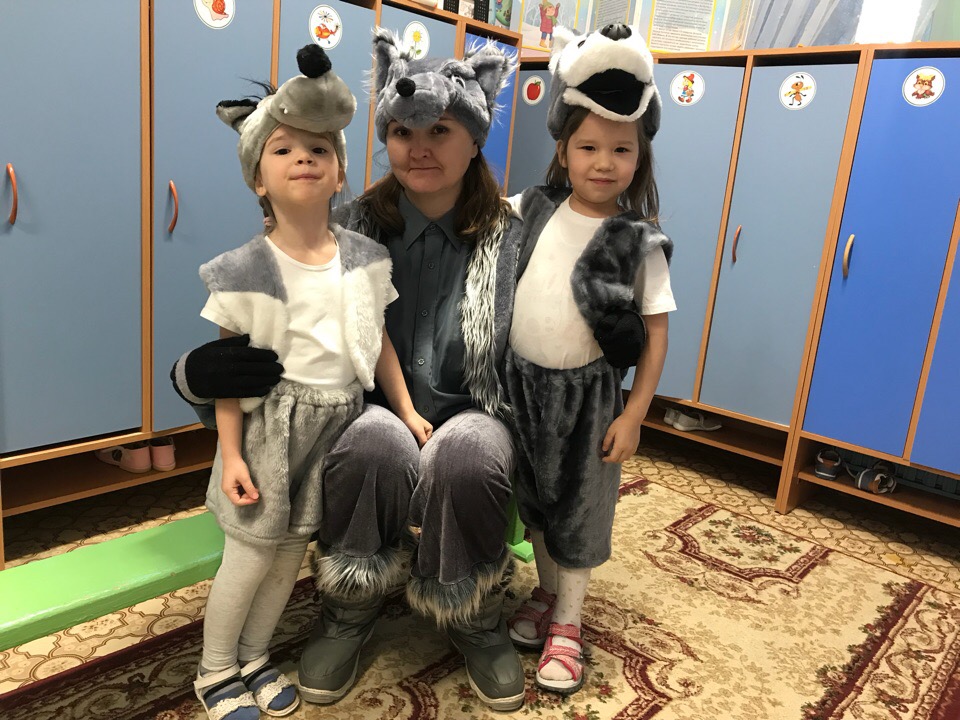 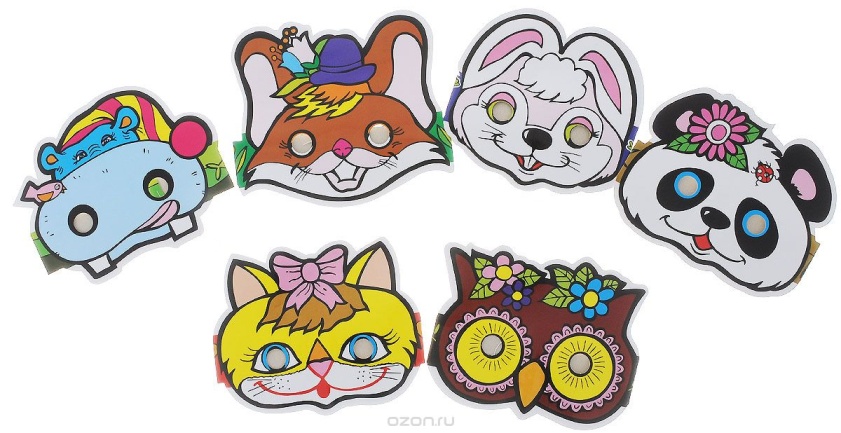 Создание сказки «Красный сундучок»
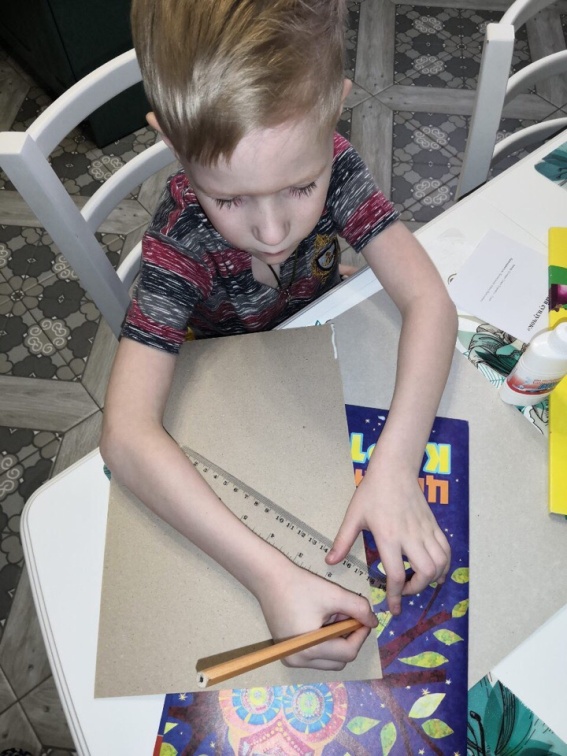 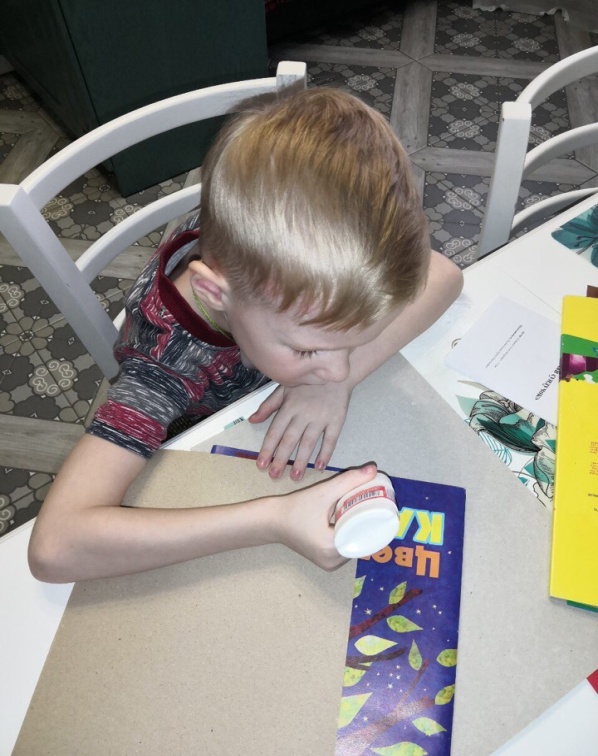 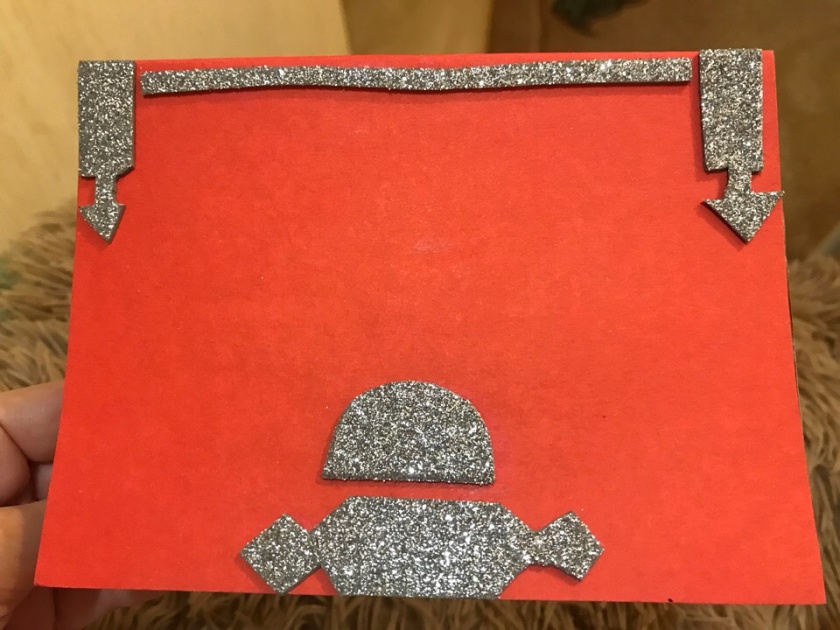 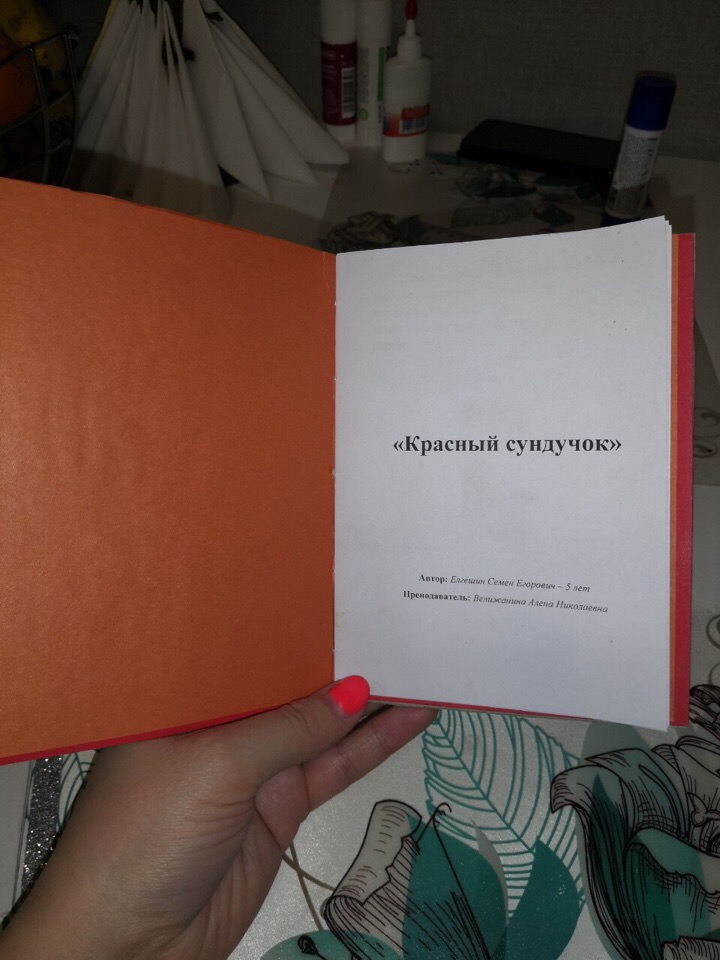 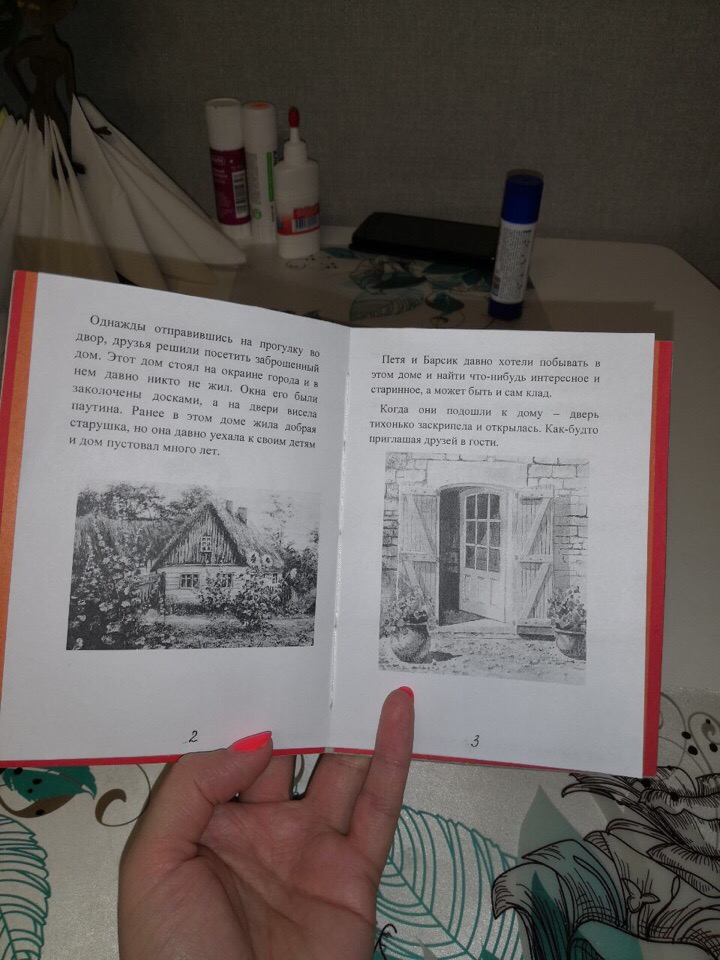 Знакомство и чтение сказки 
«Красный сундучок»
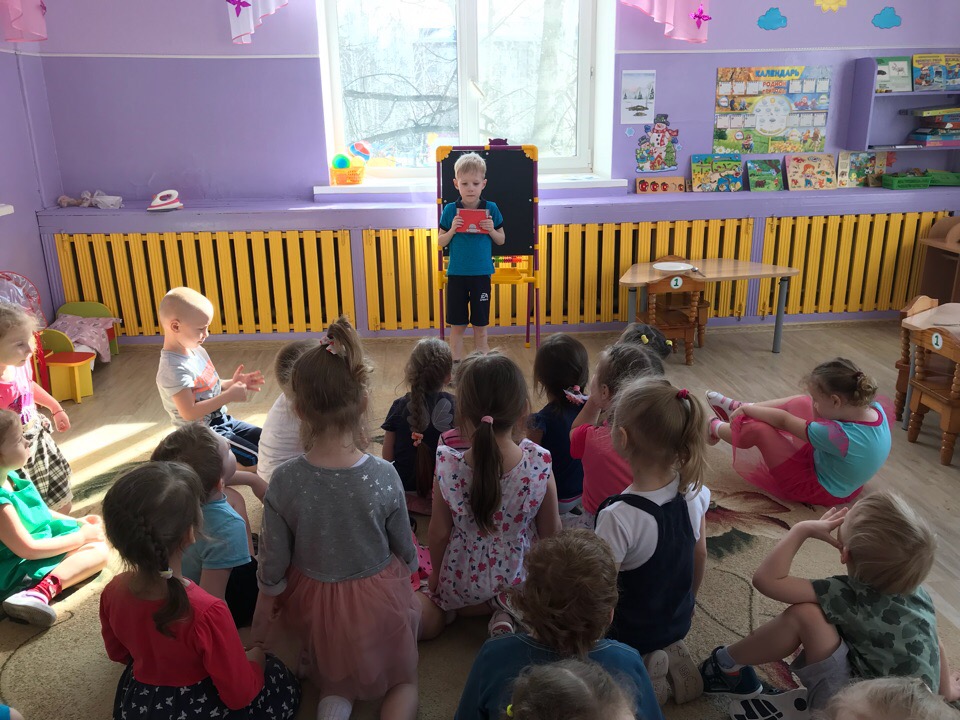 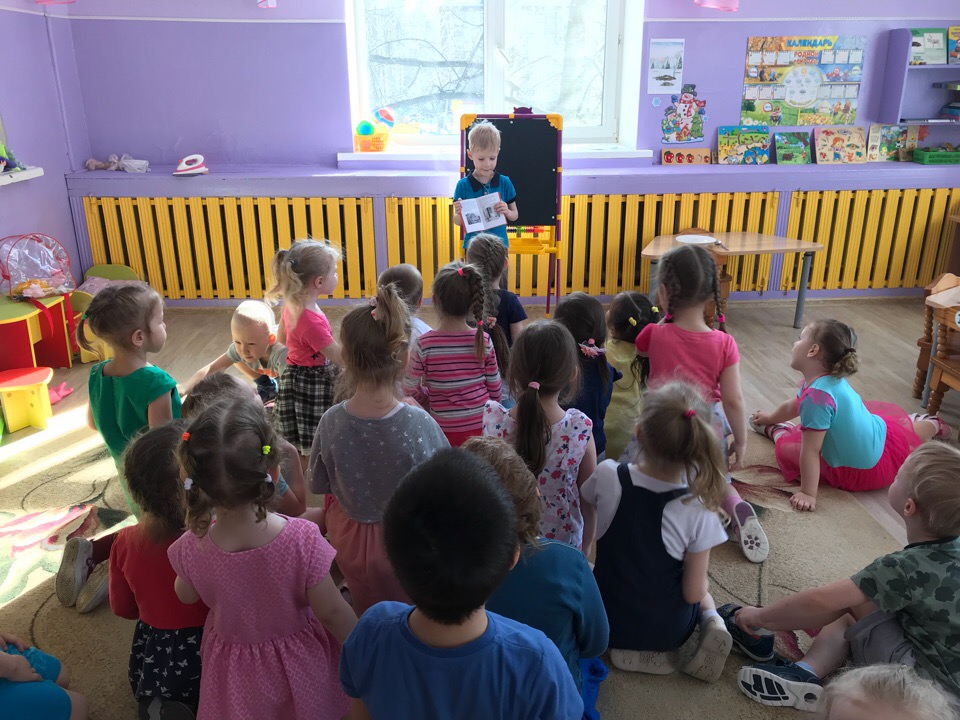 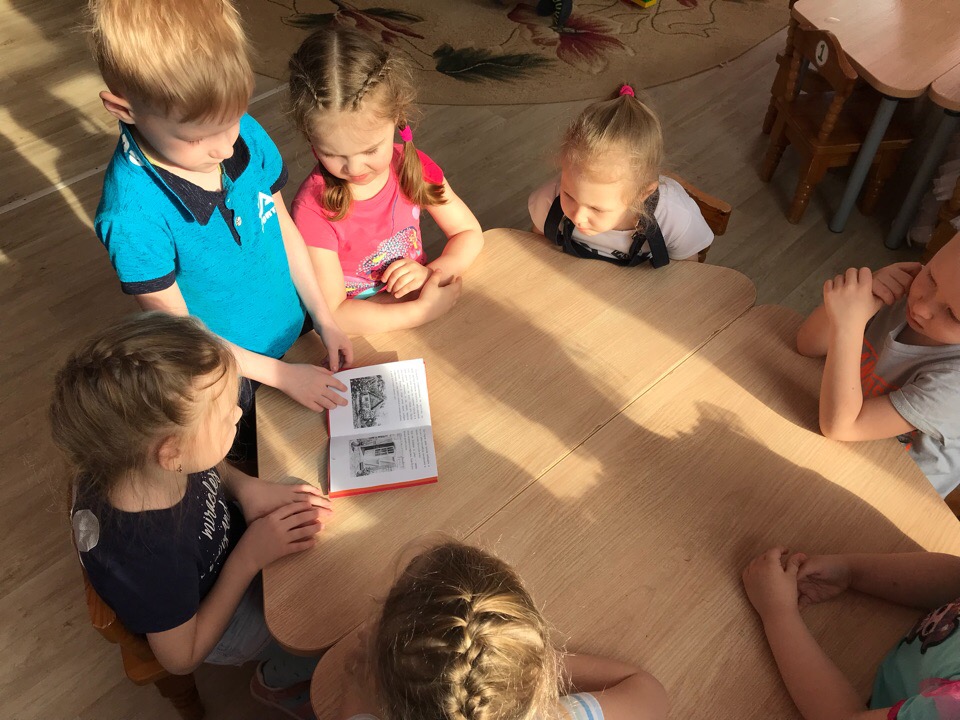 Заключение:

В результате своего исследования я много узнал о сказках, оказывается, есть много видов сказок и в каждой имеется своя особенность. Быть автором – не лёгкий труд, ведь необходимо выбрать героев сказки, придумать сюжет и правильно сформировать свои мысли. Как же хорошо, что в этом мне помогали мои родители и мой воспитатель.
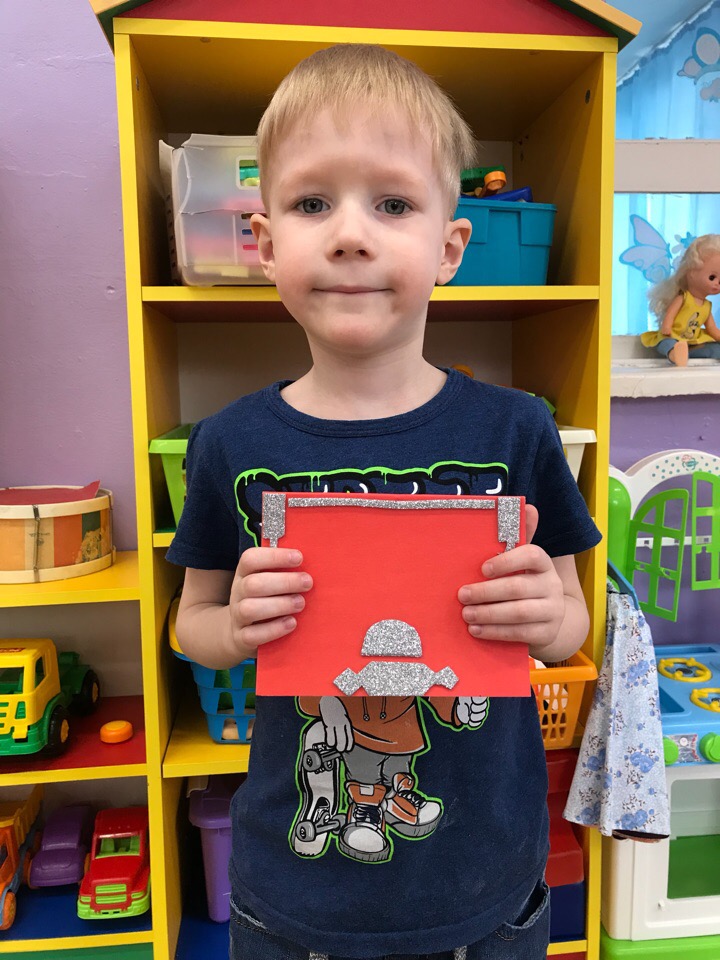